LJUDSKA PRAVA STARIJIH ŽENA I MUŠKARACA
Forum “O nama sa nama”
-Izazovi u ostvarivanju prava starijih iz njihovog ugla i iz ugla Zaštitnika građana-
Beograd, Klub poslanika, Tolstojeva br.2
9. decembar 2017.godine

Nataša Todorović
Crveni krst Srbije
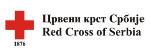 Zašto ljudska prava starijih?
Udeo starijih u populaciji širom sveta raste.
Starenje populacije jedan od najvećih uspeha čovečanstva.
Istovremeno i jedan od najvećih izazova za pojedince, porodice i države.
Savremeno društvo: globalizacija, moderne tehnologije, razvoj nauke, ALI opstanak klišea, stereotipa i predrasuda vezanih za starije.
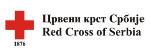 Zašto ljudska prava starijih?
Univerzalna deklaracija o ljudskim pravima (1948)
 
Jednako je značajna sada kao i pre 70 godina

Dinamičnost i promenljivost ljudskih prava
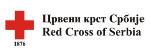 Zašto ljudska prava starijih?
“ostali” ili “drugi”
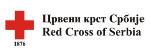 Ljudska prava starijih
Prava su često nedovoljno vidljiva
Stariji nedovoljno informisani
Ostvarivanje prava je često u obliku paukove mreže
Nedovoljna promocija Nezavisnih institucija
Primeri dobre prakse ostaju skriveni
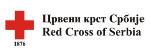 Pravo na socijalnu sigurnost i socijalnu zaštitu
Pristup socijalnoj sigurnosti uključujući adekvatan, garantovan minimalni prihod u poznijim godinama
Bezuslovno, samostalno korišćenje prihoda iz programa socijalne sigurnosti
Pristup prenzijama i njihova prenosivost u slučajevima kada su srtarije osobe migrirale 
Pristup odgovarajućoj socijalnoj pomoći i socijalnoj sigurnosti datoj u naturi
                                              *izvor: HelpAge International
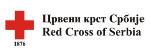 Pravo na socijalnu sigurnost i socijalnu zaštitu
Pristup finansijskoj pomoći kako bi se platille za starije osobe adekvatne medicinske usluge, lekovi i pomagala
Efikasne i pristupačne procedure za žalbu i obraćanje nadležnima
Pristup informacijama u svom apsketima programa socijalne sigurnosti, uključujući kriterijum kvalifikovanosti za pomoć
Pomoć u procesima podnošenja molbi uključujući za osobe bez dokumentacije o identitetu 
                                                                *izvor: HelpAge International
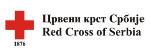 Pravo na zdravlje
Nediskriminacija na osnovu godina u pristupu sveobuhvatnim zdravstvenim uslugama 
Pristupačne, dostupne, odgovarajuće, kvalitetne zdravstvene usluge koje pokrivaju fizičko, mentalno i kognitivno zdravlje
Pristup holističkom palijativnom zbrinjavanju, uključujući pristup esencijalnim lekovima i kontrolisanim supstancama
Pristup uslugama reproduktivnog zdravlja, uključujući prevenciju i tretman HIV-a i drugih polno prenosivih infekcija, kao i zdravstvene usluge za žene u menopauzi
                                                                     *izvor: HelpAge International
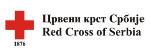 Pravo na zdravlje
Samostalnost u pogledu davanja informisanog pristanka na tretman i izbora tretmana
Mogućnost davanja naprednih uputstava o zdravstvenoj nezi, uključujući palijativnu negu i dugotrajnu negu
Pristup zdravstvenim informacijama u odgovarajućim formatima
Pristup zdravstvenim profesionalcima sa relevantnom obukom u gerijatrijskoj nezi, staranju o dementim pacijentima i palijativnoj nezi
Poverljivost i lični pristup medicinskoj dokumentaciji
Koristi od naučnog progresa
Integracija usluga zdravstvene nege sa uslugama i podrškom za nezavisno življenje 
                                                                         *izvor: HelpAge International
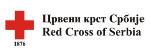 Pravo na informacije
Da informacije traže, primaju, daju i pronalaze koristeći medijum po sopstvenom izboru
Pristup informacijama u pristupačnim i odgovarajućim formatima
Pristup informacijama o raznim dobrima i uslugama kao i o pravima starijih osoba
Pristup odgovarajućem savetovanju 
                                                            
                                                                      *izvor: HelpAge International
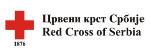 Pravo na celoživotno učenje i obrazovanje
Jednak pristup mogućnostima za obrazovanje na svim nivoima, uključujući visoko obrazovanje, stručno osposobljavanje i prekvalifikaciju, obrazovanje odraslih i davanje osnovne obuke u pismenosti, matematici i tehnolškim kompetencijama
Obrazovni materijal u odgovarajućem formatu 

                                                                     *izvor: HelpAge International
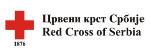 Pravo na imovinu
Rukovanje imovinom uključujući posedovanje, korišćenje, zaposedanje, prenošenje, prodavanje, nasleđivanje i razdelu zemlje i druge imovine
Uzimanje ulešća u programima redistribucije zemljišta i druge imovine na ravnopravnoj osnovi sa drugima
Obezbeđivanje da starija osoba nije proizvoljno ili nezakonito lišena svoje imovine
                                                                           *izvor: HelpAge International
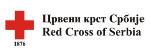 Pravo na imovinu
Pristup efikasnim mehanizmima obeštećenja u slučajevima proizvoljnog ili nezakonitog lišavanja imovine
Eliminacija tradicionalnih praksi koje lišavaju udovice prava na imovinu i nasleđivanje
Ravnopravan pristup finansijskim uslugama uključujući bankarske zajmove, mikro-zajmove, hipoteke i druge vrste finansijskih kredita
Transparentni i pregledni mehanizmi kojim se zemljište i druga imovina prodaju ili razmenjuju za davanje usluga pomoći i nege 
                                                                     *izvor: HelpAge International
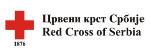 Ljudska prava
Nediskriminacija 
Pravo na autonomiju i nezavisnost
Pravo na jednak tretman pred zakonom 
Pravo na samoispunjenje  
Pravo na slobodno vreme
Pravo na život 
Pravo na dostojanstveno umiranje
Pravo na puno i učinkovito učestvovanje 
                                                *izvor: HelpAge International
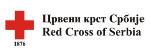 Ljudska prava
Pravo na starenje u mestu po sopstvenom izboru 
Pravo na stanovanje
Pravo na okruženje 
Pravo na ličnu pokretljivost 
Pravo na pristupačnost 
Pravo na dugoročnu podršku u samostalnom življenju 
Pravo na privatnost i porodični život 
Pravo na slobodu od svih formi nasilja i zlostavljanja
                                                      *izvor: HelpAge International
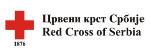 Ljudska prava
Pravo na slobodu od torture, okrutnog, nehumanog ili degradirajućeg tretmana 
Pravo na rad i zaposlenje 
Pravo na adekvatan životni standard 
Pravo na pravdu 
Pravo na slobodu i izražavanje mišljenja
Pravo na ličnu slobodu 
Pravo na slobodu kretanja i nacionalnost 
Prava u vanrednim situacijama, uključujući situacije oružanih sukoba i humanitarnih nesreća 
                                                        *izvor: HelpAge International
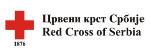 Šta je pristup zasnovan na ljudskim pravima
Pristup zasnovan na ljudskim pravima odnosi se na osnaživanje ljudi da znaju i da traže svoja prava i unapređivanje sposobnosti i odgovornosti pojedinaca i institucija koji su odgovorni za poštovanje , zaštitu i ostvarivanje prava.
Pristup zasnovan na ljudskim pravima omogućava integrisanje standarda i principa ljudskih prava u kreiranja politika, kao i u svakodnevnovno funkcionisanje institucija.
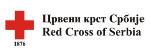 Osnovni principi primene pristupa zasnovanog na ljudskim pravima
Učešće
Odgovornost
Nediskriminacija i jednakost 
Osnaživanje nosilaca prava 
Vladavina prava
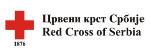 Učešće
Svako ima pravo da učestvuje u odlukama koje utiču na njihova ljudska prava. Učešće mora da bude aktivano, besplatno, smisleno i treba da skrene pažnju na pitanja pristupa, uključujući i pristup informacijama u formi i na jeziku koji je lako razumljiv.
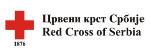 Odgovornost
Odgovornost zahteva efikasan monitoring standarda ljudskih prava, kao i efikasan pravni lek u slučaju kršenja ljudskih prava.
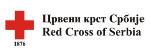 Nediskriminacija i jednakost
Pristup zasnovan na ljudskim pravima podrazumeva da svi oblici diskriminacije u ostvarivanju prava budu zabranjeni.
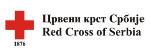 Osnaživanje nosilaca prava
Pristup zasnovan na ljudskim pravima podrazumeva da pojedinci i zajednice treba da znaju svoja prava . To takođe znači da bi trebalo da budu u potpunosti podržani da učestvuju u razvoju politika i praksi koje utiču na njihove živote kao i da traže prava kada i ukoliko su im uskraćena
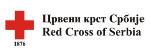 Vladavina prava
Pristup zasnovan na ljudskim pravima zahteva priznavanje prava kao koncepta čije uživanje garantuju zakoni i povezan je sa nacionalnom i međunarodnom legislativom koja se odnosi na ljudska prava.
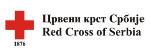 “Lakše je razbiti atom nego predrasudu”
						Albert Ajnštajn
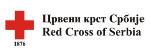